CHÀO MỪNG QUÝ THẦY CÔ VÀ CÁC BẠN ĐẾN VỚI BÀI HỌC NGÀY HÔM NAY
BÀI 23: ĐIỆN TRỞ. ĐỊNH LUẬT OHM – BÀI TẬP
Môn: Vật lý 
Giáo Viên: Nguyễn Ngọc Ninh
Câu Hỏi Ôn Tập Kiến Thức
1. Điện trở đặc trưng cho tính chất nào của vật dẫn. Đơn vị của điện trở là gì?
2. Phát biểu và viết biểu thức của định luật Ôm?
3. Viết biểu thức của điện trở suất  của kim loại theo nhiệt độ?
4. Sự phụ thuộc vào nhiệt độ của điện trở nhiệt NTC và PTC như thế nào?
5. Công thức tính điện trở tương đương của đoạn mạch
  a. Mắc nối tiếp
  b. Mắc song song
2
1. Điện trở đặc trưng cho tính chất nào của vật dẫn. Đơn vị của điện trở là gì?
Điện trở là đại lượng đặc trưng cho mức độ cản trở dòng điện của vật dẫn. Đơn vị của điện trở là Ôm, kí hiệu là .
2. Phát biểu và viết biểu thức của định luật Ôm?
4
3. Viết biểu thức của điện trở suất  của kim loại theo nhiệt độ?
Điện trở suất của kim loại cũng tăng theo nhiệt độ
 =   [ 1 + (         ) ]
 là điện trở suất ở nhiệt độ t, đơn vị (.m)
  là điện trở suất ở nhiệt độ t0, đơn vị (.m)
 là hệ số nhiệt điện trở, đơn vị (K-1)
t – t  là độ biến thiện theo nhiệt độ.
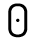 (t – t0)
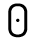 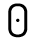 4. Sự phụ thuộc vào nhiệt độ của điện trở nhiệt NTC và PTC như thế nào?
Điện trở của điện trở nhiệt NTC giảm khi nhiệt độ tăng
Điện trở của điện trở nhiệt PTC tăng khi nhiệt độ tăng.
6
5. Công thức tính điện trở tương đương của đoạn mạcha. Mắc nối tiếpb. Mắc song song
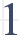 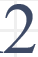 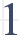 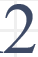 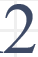 PHIẾU HỌC TẬP 1
8
I. Trắc nghiệm nhiều lựa chọn.
Câu 1. Chọn phép đổi đơn vị đúng.
A. 1Ω = 0,01kΩ = 0,0001MΩ.
B. 0,5MΩ = 500kΩ = 500 000Ω.
C. 1kΩ = 1 000Ω = 0,01MΩ.
D. 0,0023MΩ = 230Ω = 0,23kΩ.
Câu 2. Hãy sắp đặt theo thứ tự đơn vị của các đại lượng sau: hiệu điện thế, cường độ dòng điện, điện trở.
A. Ampe, ôm, vôn.
B. Vôn, ôm, ampe.
C. Vôn, ampe, ôm.
D. Ôm, vôn, ampe.
Câu 3. Đường đặc tuyến Vôn - Ampe biểu diễn sự phụ thuộc của cường độ dòng điện qua một điện trở vào hiệu điện thế hai đầu vật dẫn là đường
A. cong hình elip
B. thẳng
C. hyperbol
D. parabol.
9
I. Trắc nghiệm nhiều lựa chọn.
Câu 1. Chọn phép đổi đơn vị đúng.
A. 1Ω = 0,01kΩ = 0,0001MΩ.
B. 0,5MΩ = 500kΩ = 500 000Ω.
C. 1kΩ = 1 000Ω = 0,01MΩ.
D. 0,0023MΩ = 230Ω = 0,23kΩ.
Câu 2. Hãy sắp đặt theo thứ tự đơn vị của các đại lượng sau: hiệu điện thế, cường độ dòng điện, điện trở.
A. Ampe, ôm, vôn.
B. Vôn, ôm, ampe.
C. Vôn, ampe, ôm.
D. Ôm, vôn, ampe.
Câu 3. Đường đặc tuyến Vôn - Ampe biểu diễn sự phụ thuộc của cường độ dòng điện qua một điện trở vào hiệu điện thế hai đầu vật dẫn là đường
A. cong hình elip
B. thẳng
C. hyperbol
D. parabol.
10
Câu 4. Điện trở suất của kim loại phụ thuộc vào yếu tố nào?
A. Nhiệt độ của kim loại.
B. Kích thước của vật dẫn kim loại.
C. Bản chất của kim loại.
D. Nhiệt độ và bản chất của vật dẫn kim loại.
Câu 5. Khi tiết diện của khối kim loại đồng chất, tiết diện đều tăng 2 lần thì điện trở của khối kim loại
A. tăng 2 lần.            
B. tăng 4 lần.
C. giảm 2 lần.            
D. giảm 4 lần.
Câu 6. Phát biểu nào sau đây đúng với nội dụng của định luật Ôm?
A. Cường độ dòng điện chạy qua dây dẫn tỉ lệ thuận với hiệu điện thế đặt vào hai đầu dây dẫn và với điện trở của dây
B. Cường độ dòng điện chạy qua dây dẫn không phụ thuộc vào hiệu điện thế đặt vào hai đầu dây dẫn và điện trở của dây.
C. Cường độ dòng điện chạy qua dây dẫn tỉ lệ thuận với hiệu điện thế đặt vào hai đầu dây dẫn và tỉ lệ nghịch với điện trở của dây.
D. Cường độ dòng điện chạy qua dây dẫn tỉ lệ nghịch với hiệu điện thế đặt vào hai đầu dây dẫn vàtỉ lệ nghịch với điện trở của dây.
11
Câu 4. Điện trở suất của kim loại phụ thuộc vào yếu tố nào?
A. Nhiệt độ của kim loại.
B. Kích thước của vật dẫn kim loại.
C. Bản chất của kim loại.
D. Nhiệt độ và bản chất của vật dẫn kim loại.
Câu 5. Khi tiết diện của khối kim loại đồng chất, tiết diện đều tăng 2 lần thì điện trở của khối kim loại
A. tăng 2 lần.            
B. tăng 4 lần.
C. giảm 2 lần.            
D. giảm 4 lần.
Câu 6. Phát biểu nào sau đây đúng với nội dụng của định luật Ôm?
A. Cường độ dòng điện chạy qua dây dẫn tỉ lệ thuận với hiệu điện thế đặt vào hai đầu dây dẫn và với điện trở của dây
B. Cường độ dòng điện chạy qua dây dẫn không phụ thuộc vào hiệu điện thế đặt vào hai đầu dây dẫn và điện trở của dây.
C. Cường độ dòng điện chạy qua dây dẫn tỉ lệ thuận với hiệu điện thế đặt vào hai đầu dây dẫn và tỉ lệ nghịch với điện trở của dây.
D. Cường độ dòng điện chạy qua dây dẫn tỉ lệ nghịch với hiệu điện thế đặt vào hai đầu dây dẫn vàtỉ lệ nghịch với điện trở của dây.
12
Câu 7. Trong các công thức sau đây, với U là hiệu điện thế giữa hai đầu dây dẫn, I là cường độ dòng điện qua dây dẫn, R là điện trở của dây dẫn, công thức nào là sai?
A. I = U/R.
B. I = U.R.
C. R = U/I.
D. U = I.R.
Câu 8. Một bóng đèn xe máy lúc thắp sáng có điện trở 12 Ω và cường độ dòng điện chạy qua dây tóc bóng đèn là 0,5 A. Hiệu điện thế giữa hai đầu dây tóc bóng đèn khi đó là bao nhiêu?
A. U = 6 V.
B. U = 9 V.
C. U = 12 V.
D. Một giá trị khác.
Câu 9. Cho điện trở R = 30 Ω, hiệu điện thế đặt vào hai đầu điện trở là U, cường độ dòng điện chạy qua điện trở là I . Thông tin nào sau đây là đúng?
A. U = I + 30.
B. U = I/30.
C. I = 30.U.
D. 30 = U/I.
Câu 10. Muốn đo hiệu điện thế của một nguồn điện, nhưng không có Vôn kế, một học sinh đã sử dụng một Ampe kế và một điện trở có giá trị R = 200 Ω mắc nối tiếp nhau, biết Ampe kế chỉ 1,2 A. Hỏi hiệu điện thế giữa hai cực nguồn điện bằng bao nhiêu?
A. U = 1,2 V.
B. Một giá trị khác.
C. U = 20 V.
D. U = 240 V.
13
Câu 7. Trong các công thức sau đây, với U là hiệu điện thế giữa hai đầu dây dẫn, I là cường độ dòng điện qua dây dẫn, R là điện trở của dây dẫn, công thức nào là sai?
A. I = U/R.
B. I = U.R.
C. R = U/I.
D. U = I.R.
Câu 8. Một bóng đèn xe máy lúc thắp sáng có điện trở 12 Ω và cường độ dòng điện chạy qua dây tóc bóng đèn là 0,5 A. Hiệu điện thế giữa hai đầu dây tóc bóng đèn khi đó là bao nhiêu?
A. U = 6 V.
B. U = 9 V.
C. U = 12 V.
D. Một giá trị khác.
Câu 9. Cho điện trở R = 30 Ω, hiệu điện thế đặt vào hai đầu điện trở là U, cường độ dòng điện chạy qua điện trở là I . Thông tin nào sau đây là đúng?
A. U = I + 30.
B. U = I/30.
C. I = 30.U.
D. 30 = U/I.
Câu 10. Muốn đo hiệu điện thế của một nguồn điện, nhưng không có Vôn kế, một học sinh đã sử dụng một Ampe kế và một điện trở có giá trị R = 200 Ω mắc nối tiếp nhau, biết Ampe kế chỉ 1,2 A. Hỏi hiệu điện thế giữa hai cực nguồn điện bằng bao nhiêu?
A. U = 1,2 V.
B. Một giá trị khác.
C. U = 20 V.
D. U = 240 V.
14
PHIẾU HỌC TẬP 2
15
Trắc Ngiệm Đúng Sai
Câu 1: 
Khi mắc nối tiếp hai điện trở R1 và R2 vào hiệu điện thế 1,2V thì dòng điện chạy qua chúng có cường độ I = 0,12A.
a) Điện trở tương đương của đoạn mạch nối tiếp này là 12 Ω.
b) Nếu điện trở R1 = 4 Ω thì R2 = 6 Ω
c) Nếu mắc song song hai điện trở nói trên vào hiệu điện thế 1,2V thì dòng điện chạy qua điện trở R1 là 0,3A.
d) Nếu mắc nối tiếp hai điện trở R1 và R2 vào hiệu điện thế 6V thì dòng điện chạy qua chúng có cường độ 
I = 0,06A.
16
Đáp Án
a) Ta có: R =
Vì (R1 nối tiếp R2 ) nên R1 + R2 =
=
= 10 Ω
17
Đáp Án
a) Ta có: R =
Vì (R1 nối tiếp R2 ) nên R1 + R2 =
=
= 10 Ω
b) Nếu điện trở R1 = 4 Ω thì R2 = R – R1 = 10 – 4 = 6 Ω
18
Đáp Án
a) Ta có: R =
Vì (R1 nối tiếp R2 ) nên R1 + R2 =
=
= 10 Ω
b) Nếu điện trở R1 = 4 Ω thì R2 = R – R1 = 10 – 4 = 6 Ω
c) Vì (R1 // R2 ) nên I1 =
=
= 0,3 A
19
Đáp Án
a) Ta có: R =
Vì (R1 nối tiếp R2 ) nên R1 + R2 =
=
= 10 Ω
b) Nếu điện trở R1 = 4 Ω thì R2 = R – R1 = 10 – 4 = 6 Ω
c) Vì (R1 // R2 ) nên I1 =
=
= 0,3 A
d) Vì (R1 nối tiếp R2 ) nên I =
= 0,6A
=
20
Đáp Án
a) Ta có: R =
Vì (R1 nối tiếp R2 ) nên R1 + R2 =
=
= 10 Ω
b) Nếu điện trở R1 = 4 Ω thì R2 = R – R1 = 10 – 4 = 6 Ω
c) Vì (R1 // R2 ) nên I1 =
=
= 0,3 A
d) Vì (R1 nối tiếp R2 ) nên I =
= 0,6A
=
21
Trắc Ngiệm Đúng Sai
Câu 2: 
Cho mạch điện như hình vẽ. Hiệu điện thế đặt vào mạch U = 12V và có các điện trở R1 = 5
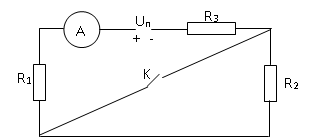 , R2 = 4
, R3 = 3
a) Khi K mở ampe kế chỉ 1A.
b) Khi K đóng ampe kế chỉ 2,5 A.
c) Khi K mở tổng trở mạch ngoài là 12
.
d) Khi K đóng tổng trở của mạch 8A.
Đáp Án
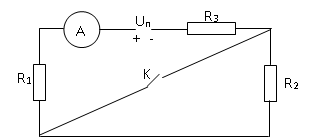 a) Khi khóa K mở ( R1 nt R2 nt R3 ) nên I =
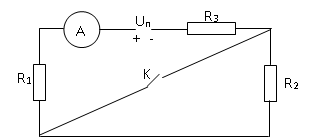 =
= 1A
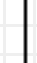 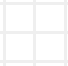 23
Đáp Án
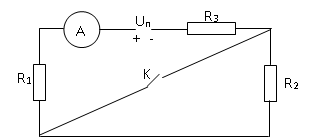 b) Khi khóa K đóng ( R1 nt R3 ) nên I =
= 1,5A
=
a) Khi khóa K mở ( R1 nt R2 nt R3 ) nên I =
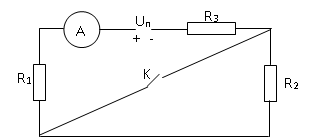 =
= 1A
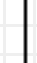 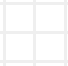 24
Đáp Án
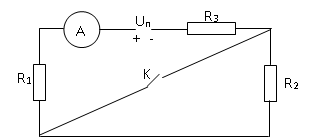 b) Khi khóa K đóng ( R1 nt R3 ) nên I =
= 1,5A
=
a) Khi khóa K mở ( R1 nt R2 nt R3 ) nên I =
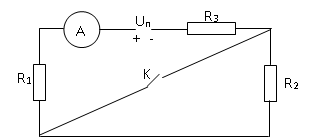 =
= 1A
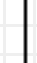 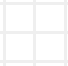 c) Khi khóa K mở ( R1 nt R2 nt R3 ) nên R = R1 + R2 + R3 = 5 + 4 + 3 = 12
25
Đáp Án
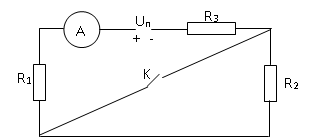 b) Khi khóa K đóng ( R1 nt R3 ) nên I =
= 1,5A
=
a) Khi khóa K mở ( R1 nt R2 nt R3 ) nên I =
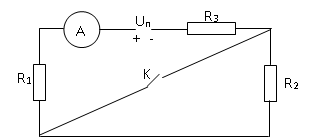 =
= 1A
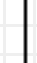 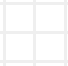 c) Khi khóa K mở ( R1 nt R2 nt R3 ) nên R = R1 + R2 + R3 = 5 + 4 + 3 = 12
26
Trắc Nghiệm Đúng Sai
Câu 3: 
Cho hai dây dẫn có giá trị điện trở là R1 và R2. Hiệu điện thế đặt vào giữa hai đầu mỗi dây dẫn lần lượt là U1 và U2. Biết R2 = 2.R1 và U1 = 2.U2. Khi đưa ra câu hỏi so sánh cường độ dòng điện chạy qua hai dây dẫn đó.
-Bạn A trả lời: “Cường độ dòng điện qua R1 lớn hơn qua R2  2 lần vì U1 lớn hơn U2 2 lần”. 
-Bạn B lại nói rằng: “Cường độ dòng điện qua R1 lớn hơn qua R2 2 lần vì R1 nhỏ hơn R2 2 lần”. 
Vậy bạn nào đúng? Bạn nào sai?
a) Bạn A đúng, bạn B sai.
b) Bạn B đúng, bạn A sai.
c) Cả hai bạn đều đúng.
d) Cả hai bạn đều sai.
Đáp Án
Ta có: I1 =
Với U1 = 2U2 ; R2 = 2R1 .
I2 =
=
=
=
28
PHIẾU HỌC TẬP 3
29
Tự luận
Bài 1: 
Cho một đoạn mạch điện như Hình 23.3. Biết các giá trị điện trở: R1 = 1Ω;
 R2 = 20Ω; 
R3 = 5Ω; R4 = R5 =10Ω . Hãy tính điện trở của đoạn mạch AB.
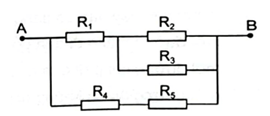 Hình 23.3
30
Đáp Án
Cách mắc điện trở: [R1nt(R2//R3)]//(R4ntR5)
R23 =
= 4Ω.
=
R123 = R1 + R23 = 1 + 4 = 5Ω.
R45 = R4 + R5 =10 +10 = 20Ω
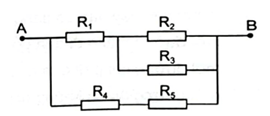 = 4Ω.
RAB =
=
Vậy điện trở tương đương của đoạn mạch AB là 4Ω.
Hình 23.3
31
Tự luận
Bài 2: 
Cho mạch điện như Hình 23.4. Các giá trị điện trở: R1 = 2Ω, R2 = 3Ω, R3 = 4Ω, R4 = 6Ω. 
Hiệu điện thế giữa hai đầu đoạn mạch UAB = 18V.
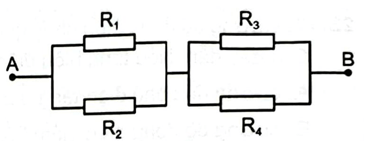 Hình 23.4
a) Tính điện trở của đoạn mạch AB.
b) Tìm cường độ dòng điện chạy qua các điện trở và hiệu điện thế trên mỗi điện trở.
Đáp Án
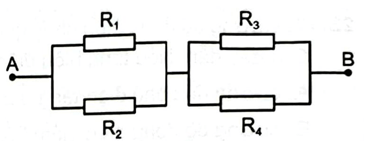 Hình 23.4
Đáp Án
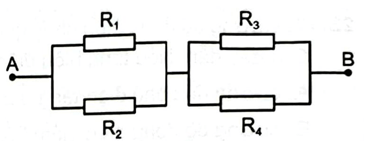 Hình 23.4
Bài Tập Về Nhà
35
Bài 3: 
Cho mạch điện như Hình 23.7. Giá trị các điện trở: R1 = R3 = 3Ω, R2 = 2Ω , R4 = 1Ω, 
R5 = 4Ω. Cường độ dòng điện chạy qua mạch chính là 
I = 3A. Tính:
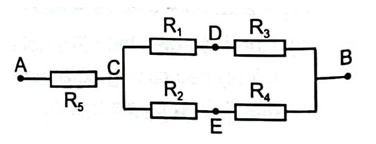 Hình 23.7
a) Hiệu điện thế giữa hai đầu đoạn mạch UAB và hiệu điện thế của mỗi điện trở.
b) Hiệu điện thế giữa hai điểm A và D;E và D.
36
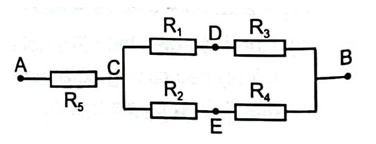 Hình 23.7
37
Bài 4: 
Cho đoạn mạch như Hình 23.11. Tính điện trở của đoạn mạch AB, biết các điện trở có giá trị bằng nhau và bằng R. 
Biết dây nối có điện trở không đáng kể.
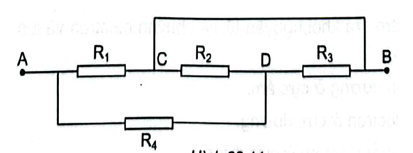 Hình 23.11
38
Hướng dẫn:
Vì điện thế tại điểm C và B như nhau nên ta có thể vẽ lại được mạch điện như Hình 23.1G:
Cấu trúc mạch: R1//[R4nt(R2//R3)]
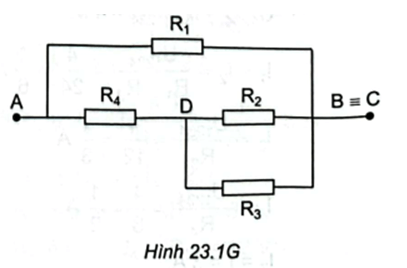 39
Bài 5: 
Cho mạch điện như Hình 23.9. Hiệu điện thế giữa hai đầu đoạn mạch AB là UAB = 6V. 
Khi K mở ampe kế A1 chỉ 1,2A. Khi K đóng, ampe kế A1, A2 chỉ lần lượt 1,4A và 0,5A. 
Bỏ qua điện trở của các ampe kế. Tính điện trở: R1 ,R2, R3.
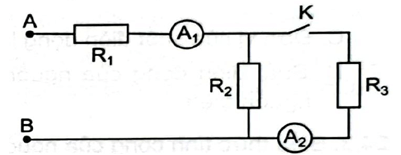 Hình 23.9
40
Hướng dẫn:
Khi khoá K mở, ta có: UAB = 1,2(R1+R2) (1)
Khi khoá K đóng, ta có: UAB = 1,4R1+0,5R3) (2)
UAB = 1,4R1 + (1,4 − 0,9)R2 = 1,4R1 + 0,9R2 (3)
Từ biểu thức (1), (2), (3), ta thu được: R1 = 3Ω, R2 = 2Ω, R3 = 3,6Ω.
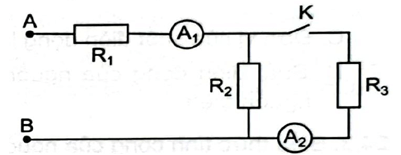 Hình 23.9
41
Bài 6: 
Cho mạch điện như Hình 23.10. Cho biết: R1 = 15Ω, R2 = R3 = R4 = 10Ω. 
Điện trở của ampe kế và các dây nối không đáng kể.
a) Tìm điện trở của đoạn mạch AB.
b) Biết ampe kế chỉ 3A. Tính hiệu điện thế UAB và cường độ dòng điện chạy qua các điện trở.
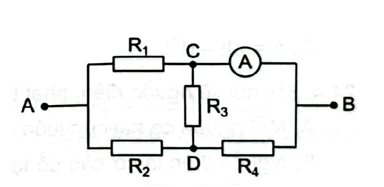 Hình 23.10
42
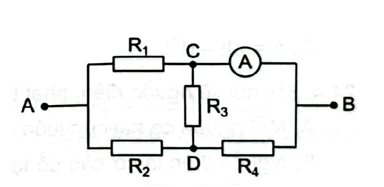 Hình 23.10
43
Thank For Listening